Logistická regrese
POLb1139
Peter Spáč
Která regrese?
Výběr závisí na podobě závislé proměnné

Lineární (OLS) regrese
Kardinální proměnná

Logistická regrese
Binární ZP (0/1) – binární logistická regrese
Nominální ZP s > 2 hodnotami (0/1/2/3) – multinomiální logistická regrese

Nejedná se o konečný výčet
Chcete získat titul bc. politologie?
Má smysl…

…účastnit se přednášek?
…číst povinnou literaturu?
…učit se na zkoušky NEJEN z prezentací a výpisků?
…odevzdávat seminární práce dříve než 20 minut před termínem?
…spoléhat se na kofein a energetické nápoje během zk období?
…zdravit své vyučující na chodbách fakulty?
Binární logistická regrese - požadavky
Závislá proměnná (outcome):
Přesně jedna proměnná, binární (0/1)

Nezávislé proměnné (predictors):
Jedna nebo více proměnných, přípustné jsou všechny druhy (možnost rekódování)

Některé další požadavky:
Nezávislost pozorování
Absence multikolinearity mezi NP
Normální distribuce chyb
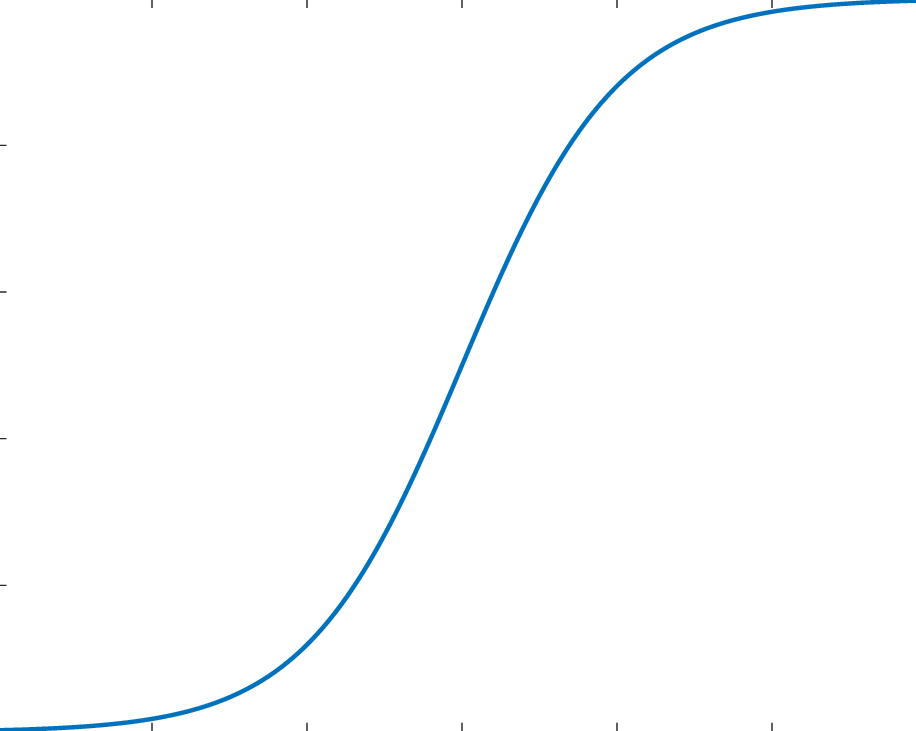 Výstupy lineární regrese
Parametry:
Konstanta
Efekt každé NP

y = b0 + b1*x + b2*y + b3*z + …

y – odhadovaná hodnota ZP
b0 - konstanta
b1, b2, b3 – nestandardizované beta koeficienty za každou NP
x, y, z – hodnoty NP
Lineární vs. logistická regrese
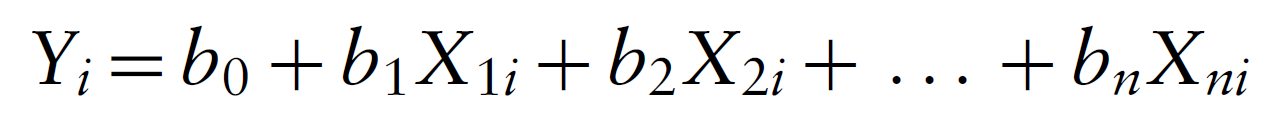 Odhad hodnoty Y
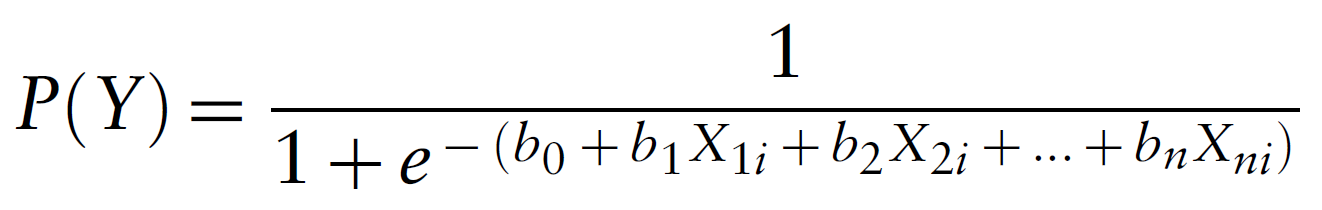 Odhad pravděpodobnosti, že nastane jev Y
Výstupy logistické regrese
Vhodnost modelu (fit)

Parametry:
Konstanta
Efekt každé NP

Pro jednodušší vyjádření můžeme výstupy převést na šance (a ještě lépe na pravděpodobnosti)
Vhodnost modelu
AIC, BIC:
Akaike Information Criterion, Bayesian Information Criterion
Ukazují, jak model pasuje na analyzovaná data
Vyšší hodnoty ukazují na slabší sílu modelu a naopak

R2 (Index determinace):
Podobný význam jako u lineární regrese, nejedná se ale o ekvivalent
Vyšší hodnota signalizuje vhodnější model
Více druhů – JASP počítá čtyři
Informace o efektech NP
Regresní koeficient b:
JASP uvádí jako Estimate
Jak se při zvýšení hodnoty nezávislé proměnné o jednotku změní logaritmus hodnoty závislé proměnné
Komplikovanější interpretace

Poměr šancí (Odds Ratio):
Ukazuje, jak se se zvýšením nezávislé proměnné o jednotku mění šance na to, že nastane konkrétní výstup v závislé proměnné
= exp(Estimate)
Pravděpodobnost
Nemýlit si šance a pravděpodobnosti!

V logistické regresi vyjadřuje, jaká je při stanovených hodnotách NP pravděpodobnost, že pro daný zkoumaný případ nastane v ZP jev kódovaný hodnotou 1

Od 0 po 1, resp. od 0 po 100 %

Např. muž s VŠ vzděláním ve věku 45 let má 65 % pravděpodobnost, že se zúčastní parlamentních voleb

P = Odds / (1 + Odds)
Příklad
Závisely vyhlídky na záchranu pasažérů na Titanicu na jejich věku, pohlaví a třídě?

H1: Ženy na Titanicu měly vyšší pravděpodobnost záchrany
H2: S rostoucím věkem pasažérů na Titanicu klesala pravděpodobnost jejich záchrany
H3: Pasažéři ve vyšších třídách měli vyšší pravděpodobnost záchrany
Doplníte H0 k H1 / H2 / H3?

Závislá proměnná:
Záchrana – 0/1

Nezávislé proměnné:
Pohlaví – 0/1 (0 = žena, 1 = muž)
Věk – věk pasažéra v letech
Třída – 1/2/3
JASP
Regression > Logistic Regression

Proměnné:
Dependent Variable – Survived
Covariates – Age
Factors – Sex, Pclass
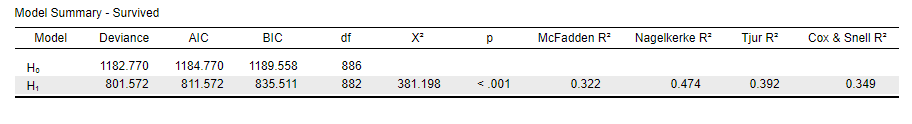 AIC / BIC ukazují, že model snižuje podíl toho, co nevíme = přispívá k lepšímu poznání variability ZP

R2 indikuje podobný závěr
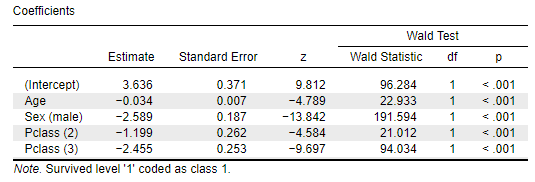 Estimate (regresní koeficient b):
Jak se při zvýšení hodnoty nezávislé proměnné o jednotku změní logaritmus hodnoty závislé proměnné
Věk (- 0,034) – s každým zvýšením věku pasažéra o jeden rok se logaritmus hodnoty ZP sníží o 0,034
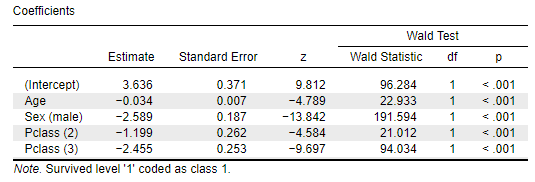 Estimate (regresní koeficient b):
Jak se při zvýšení hodnoty nezávislé proměnné o jednotku změní logaritmus hodnoty závislé proměnné
Pohlaví – binární proměnná  ref. kategorie = žena
Pohlaví (-2,589) – logaritmus hodnoty ZP je pro muže o 2,589 nižší než pro ženy
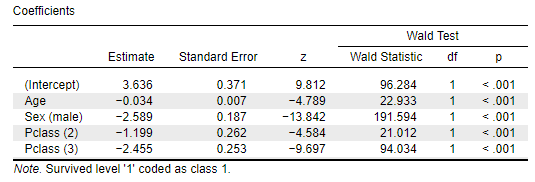 Estimate (regresní koeficient b):
Jak se při zvýšení hodnoty nezávislé proměnné o jednotku změní logaritmus hodnoty závislé proměnné
Třída – binární (dummy) proměnné  ref. kategorie = první třída
Druhá třída (-1,199) – logaritmus hodnoty ZP je pro pasažéry ve druhé třídě o 1,199 nižší než pro pasažéry první třídy
Třetí třída (-2,455) – logaritmus hodnoty ZP je pro pasažéry ve třetí třídě o 2,455 nižší než pro pasažéry první třídy
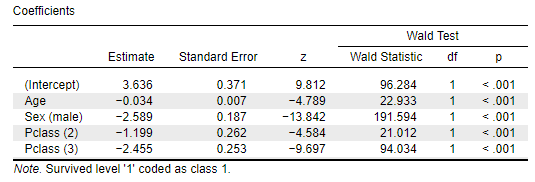 Estimate (regresní koeficient b):
V překladu lepší vyhlídky na záchranu měli mladší lidé, ženy a cestující v první třídě
Jak tuto informaci podat publiku? V podobě logaritmu?

Kdyby nás zajímala signifikantnost, tak všechny efekty jsou statisticky signifikantní
Poměr šancí (Odds ratio)
Ukazuje, jak se se zvýšením nezávislé proměnné o jednotku mění šance na to, že nastane konkrétní výstup (vyšší hodnota) v závislé proměnné

Jednodušší interpretace
OR = 1  žádný efekt NP
OR > 1  nárůst NP šance zvyšuje
OR < 1  nárůst NP šance snižuje
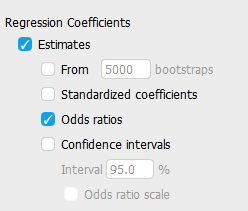 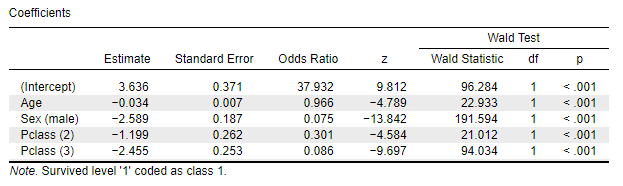 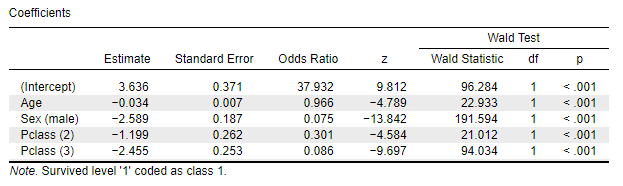 OR a konstanta (Intercept):
Žena s věkem 0 let (< 1 rok) cestující v první třídě
Estimate – logaritmus ZP = 3,636
Tato osoba by dle modelu měla šanci na záchranu 38 k jedné
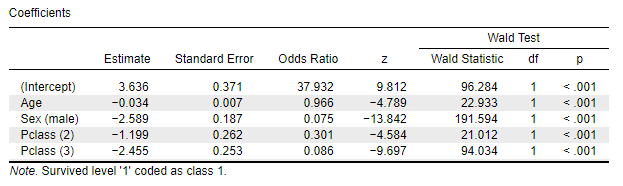 OR a efekty NP:
Věk – OR = 0,966
Každé zvýšení věku osoby o jeden rok snižuje šanci na záchranu o 3,4 % (matematicky se šance násobí číslem 0,966)
Např. nárůst věku o tři roky snižuje šanci na záchranu o téměř 10 procent (0,966 * 0,966 * 0,966 = 0,901  90,1 %)
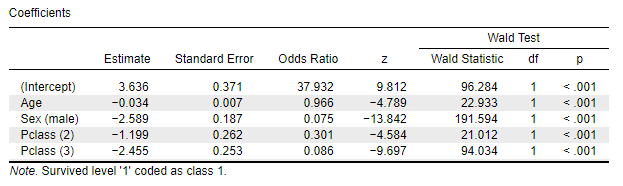 OR a efekty NP:
Pohlaví – OR = 0,075
Ve srovnání se ženami měli muži na Titanicu o 92,5 % nižší šanci na záchranu
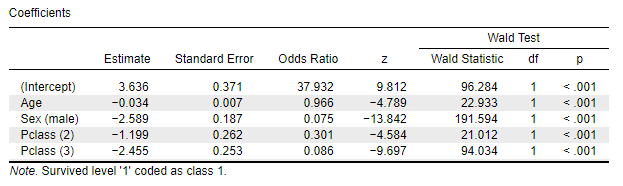 OR a efekty NP:
Druhá třída – OR = 0,301
Třetí třída – OR = 0,086
Ve srovnání s cestujícími v první třídě měli pasažéři ve druhé třídě na Titanicu o téměř 70 % nižší šanci na záchranu
Ve srovnání s cestujícími v první třídě měli pasažéři ve třetí třídě na Titanicu o více než 91 % nižší šanci na záchranu
Pravděpodobnost (Probability)
V logistické regresi vyjadřuje, jaká je při stanovených hodnotách NP pravděpodobnost, že pro daný zkoumaný případ nastane v ZP jev kódovaný hodnotou 1 (cestující na Titanicu se zachránil)

Optimální způsob vyjádření efektů NP
Jednoduchý výpočet
Nejpřístupnější forma pro publikum
Umožňuje odchýlit se od „technického“ jazyka při interpretaci výsledků

JASP umožňuje názornou vizualizaci pravděpodobností
Nanejvýš vhodné pro kardinální NP
Spočítání pravděpodobnosti
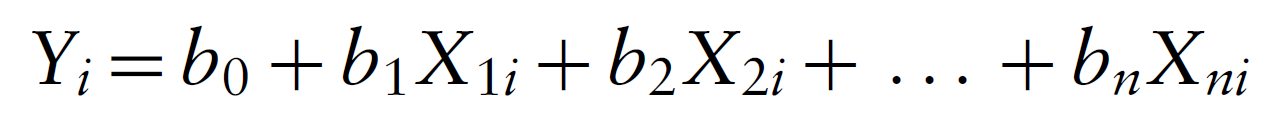 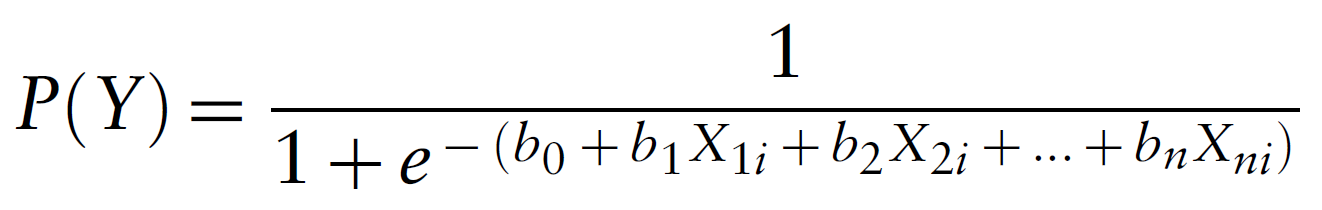 Chceme spočítat pravděpodobnost záchrany cestujícího na Titanicu s vybranými vlastnosti – muž, 15 let, druhá třída
Age = 15
Sex = 1
Pclass (2) = 1
Pclass (3) = 0
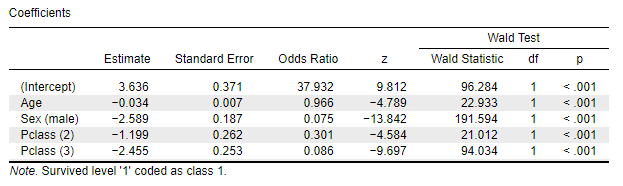 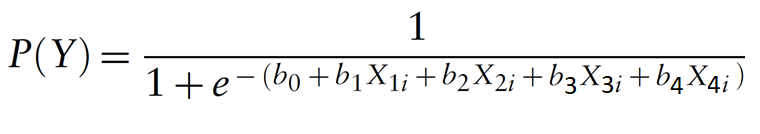 Chceme spočítat pravděpodobnost záchrany cestujícího na Titanicu s vybranými vlastnosti – muž, 15 let, druhá třída
Age = 15
Sex = 1
Pclass (2) = 1
Pclass (3) = 0
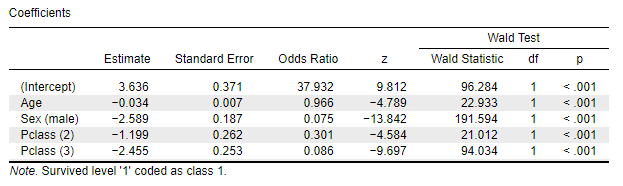 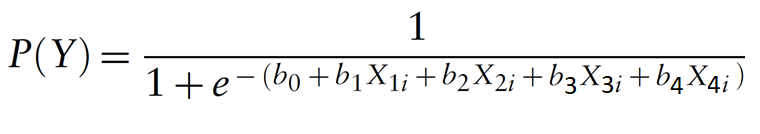 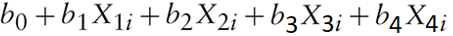 b0 = 3,636
b1 = -0,034		X1 = 15 
b2 = -2,589		X2 = 1
b3 = -1,199		X3 = 1
b4 = -2,455		X4 = 0

= 3,636 - 0,034*15 – 2,589*1 – 1,199*1 – 2,455*0
= 3,636 – 0,51 – 2,589 – 1,199 – 0
= -0,662
Spočítáme šance (Odds):

exp (-0,662) = 0,516
 daný cestující má šanci na záchranu 0,516 k jedné

Spočítáme pravděpodobnost:

P = Odds / (1 + Odds) = 0,516 / (1 + 0,516) = 0,516 / 1,516
P = 34 %
 daný cestující má 34 % pravděpodobnost, že přežije
Vizualizace pravděpodobností
Vizualizace prozradí o výsledcích víc než tisíc slov
Vhodné pro všechny druhy NP
Mimořádně vhodné pro zobrazení efektu kardinálních NP

Na rozdíl od lineární regrese, JASP při logistické regresi příslušné grafy kreslí
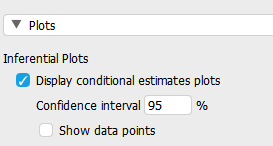 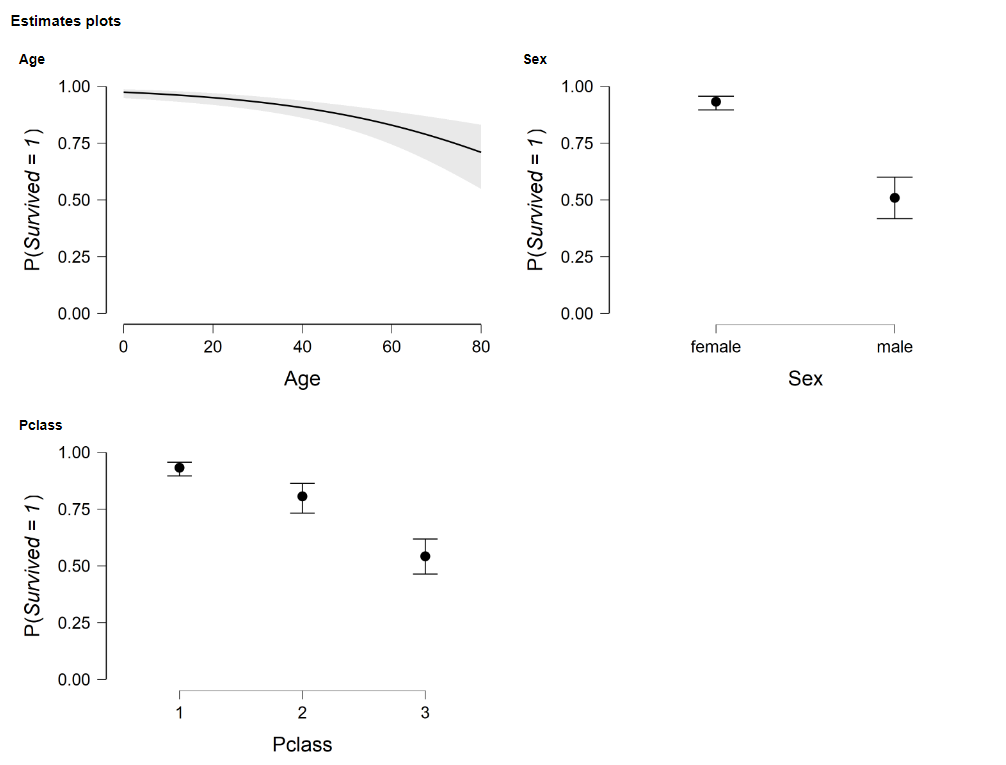 Kontrola předpokladů
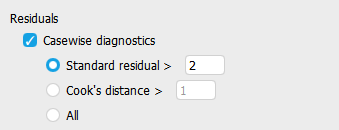 Kontrola reziduí

Případy s nadměrným vlivem na model (Cook’s distance)

Multikolinearita
Postup jako u lineární regrese
VIF nad 5 (10) nebo Tolerance nižší než 0,2 (0,1) indikují problém
JASP nemá samostatné testování pro logistickou regresi